Анастасия Сергеевна ГрищенкоИрреальные пространства в романе И. А. Гончарова «Обыкновенная история»
Научный руководитель:
д. ф. н., профессор Ирина  Викторовна  Александрова
Художественное пространство – «отраженное и преобразованное пространство действительности, в пределах которого размещаются персонажи, совершается действие, развиваются изображаемые писателем события» 
[А.Б. Темирболат].
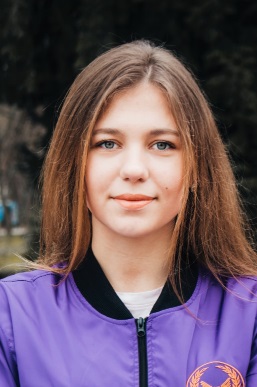 Ирреальные пространства романа
(по классификации Е. Фарино)
Онейрические пространства
Пространства-представления
Пространства-изображения
Онейрические пространства
Пророческий сон матери Александра Адуева
Мечты А. Адуева и 
Юлии Тафаевой
конкретные пространственные очертания при описании будущего переустройства дома (мебель будет «орехового дерева с синей бархатной покрышкой»).
воссоздается образ реального существующего пространства усадьбы;
физические характеристики предметов не нарушены;
фантастические действия героев (возвращение из озера);
наличие мифологических существ (водяной)
Пространства-представления
Образное представление человеческой жизни связано с железной дорогой:

«катится по рейсам: ровно, гладко, покойно» (о Петре Иваныче);

«выскочил из колеи, бухнул в ров и не может встать на ноги» (об Александре Адуеве).
Пространства-изображения
Представлены в повестях, написанных 
Александром Адуевым. 

1-я повесть, действие которой происходит в Америке, написана в духе романтизма. На это указывают следующие ее черты:
экзотичность местности;
роковые случайности;
 параллелизм судьбы автора и его героя;
 изображение неординарной личности, противостоящей окружающей среде.

Тип художественного пространства: вертикальное, конкретное; тип художественного времени определить невозможно.
Пространства-изображения
2) «Повесть о людях Тамбовской губернии» наполнена чертами, характерными для физиологической школы: изображение типичных персонажей, выходцев из какого-либо социального класса, с присущими для них особенностями профессии, поведения, привычек, речи. 

Все герои повести проявляют себя исключительно с отрицательной стороны, автор утрирует их нравственные пороки.
Пространства-изображения
Введены в повествование с целью дополнительной характеристики изменений, произошедших с главным героем:

романтик, верящий в искреннюю любовь, в свое высокое предназначение


разочарованный в людях человек, который видит только человеческие пороки
Выводы
Ирреальное пространство романа имеет несколько составляющих: 
онейрические пространства,
 пространства-изображения, 
пространства-представления.
Введение данных пространств способствует более глубокому пониманию характера главного героя: отражает его душевное состояние, изменения в мироощущении, во взглядах на жизнь.
Спасибо за внимание!